TOÁN 1
Toán
Tiết 24: Làm quen với phép trừ - Dấu trừ
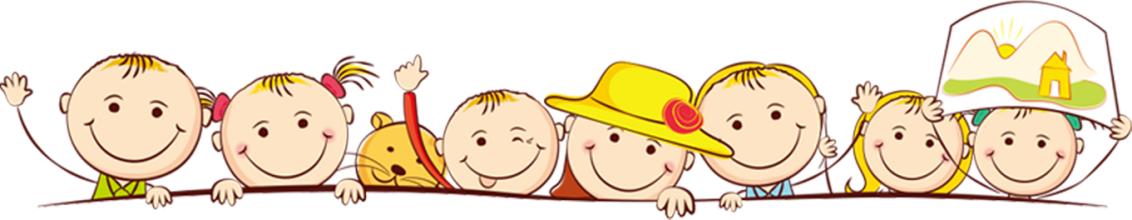 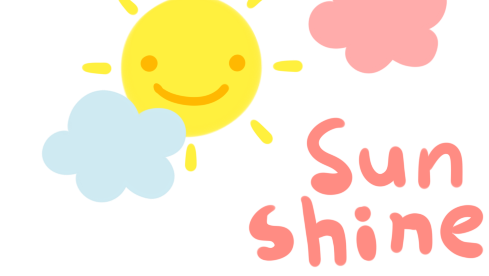 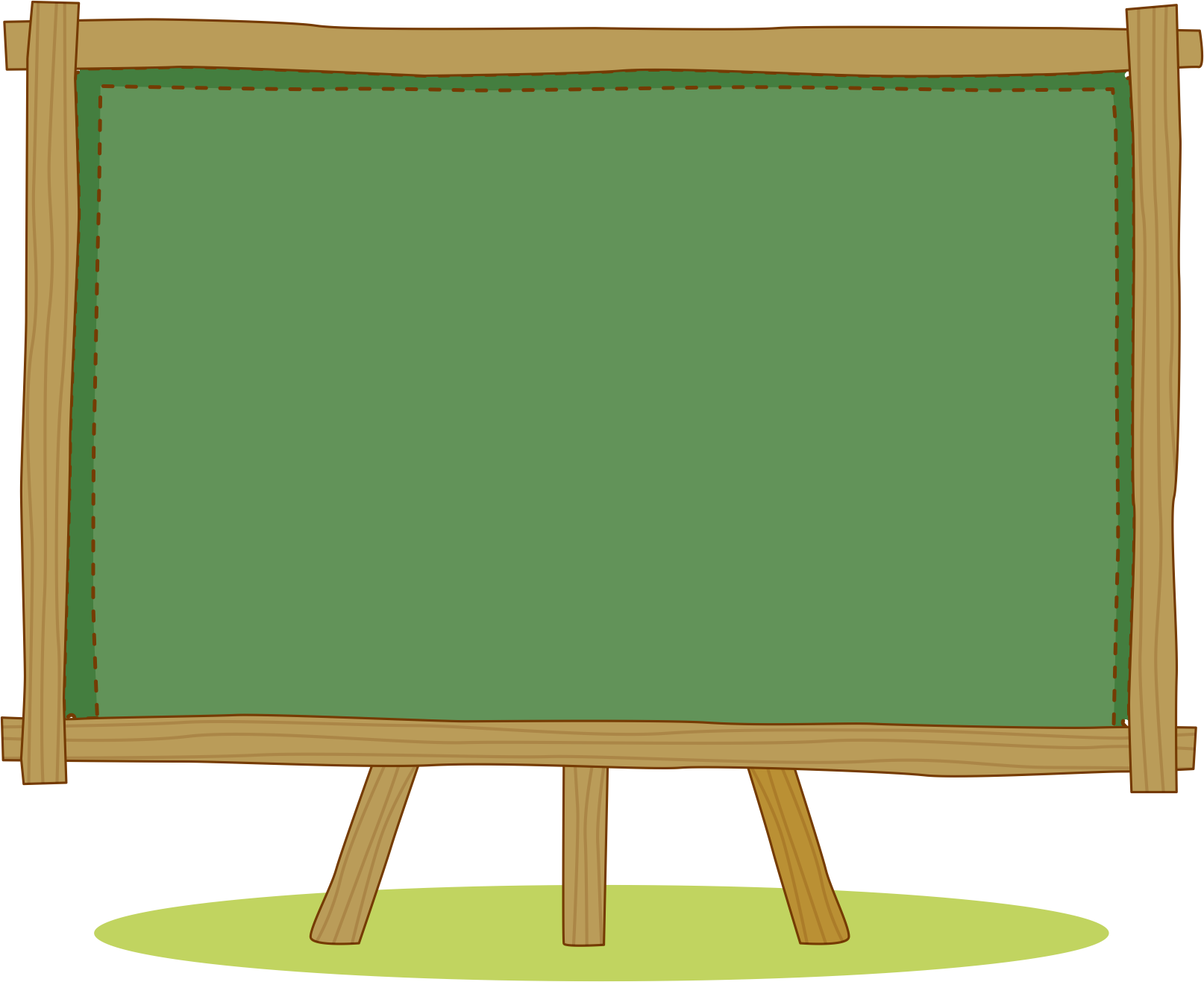 KHỞI ĐỘNG
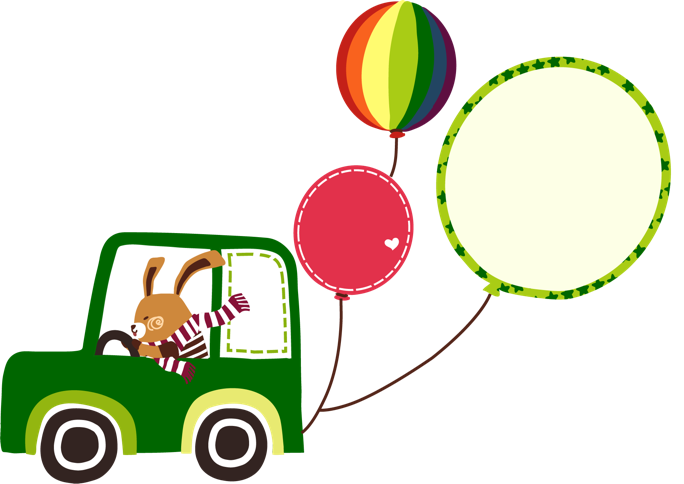 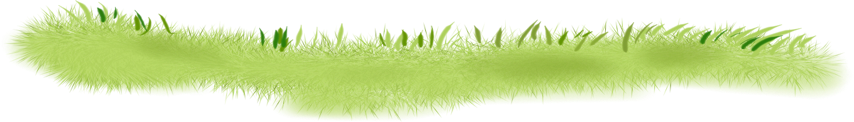 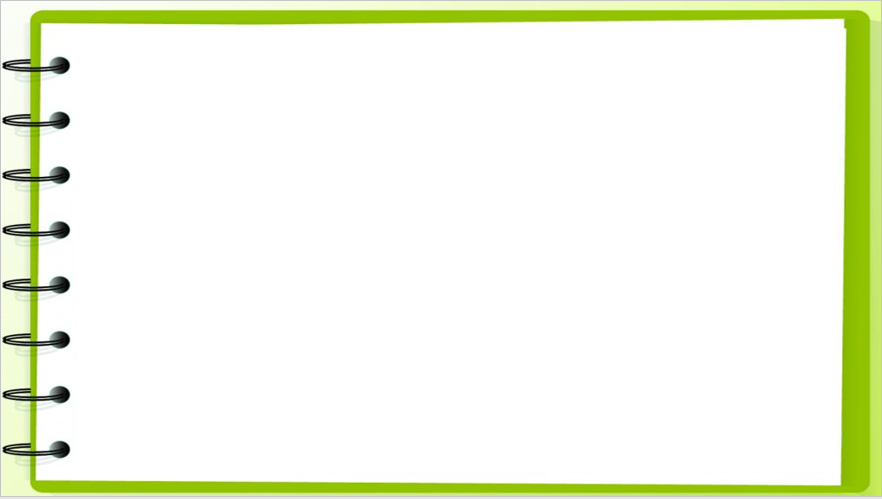 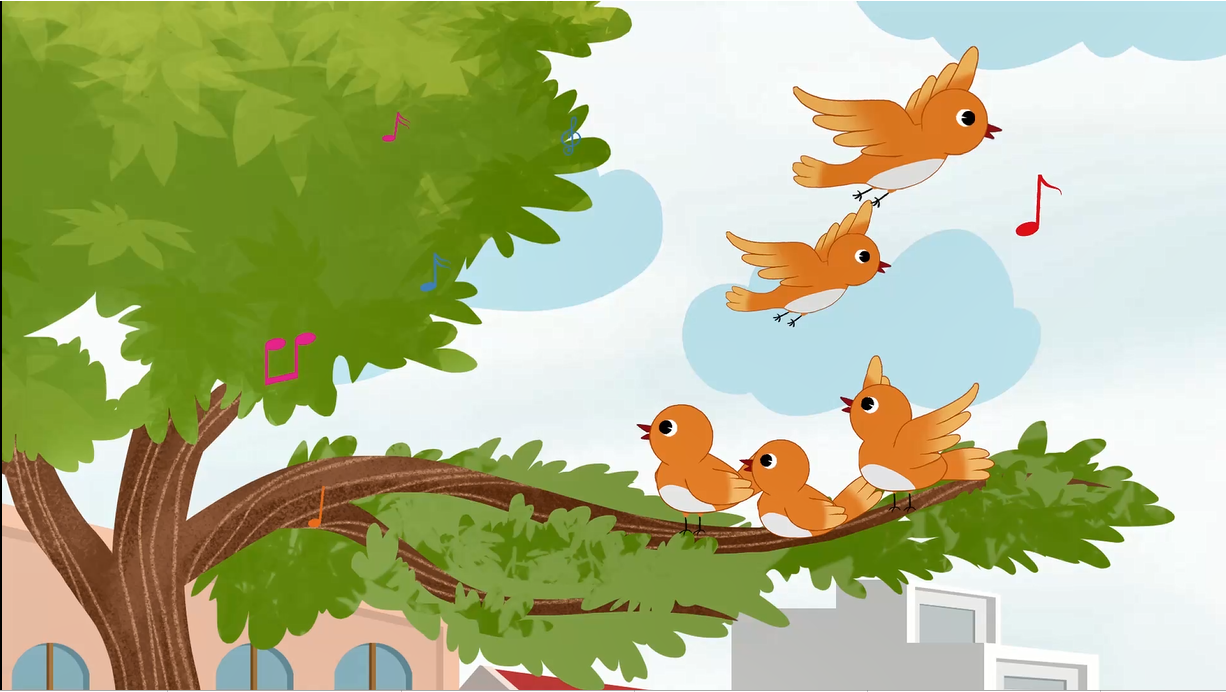 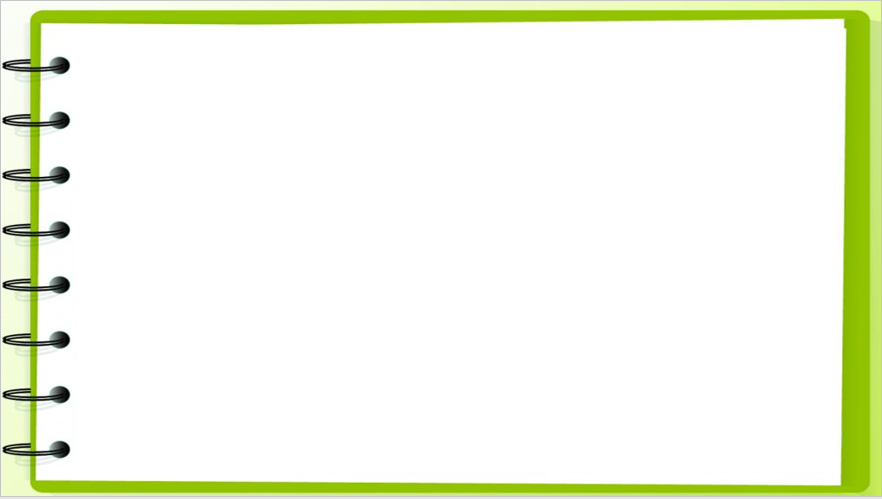 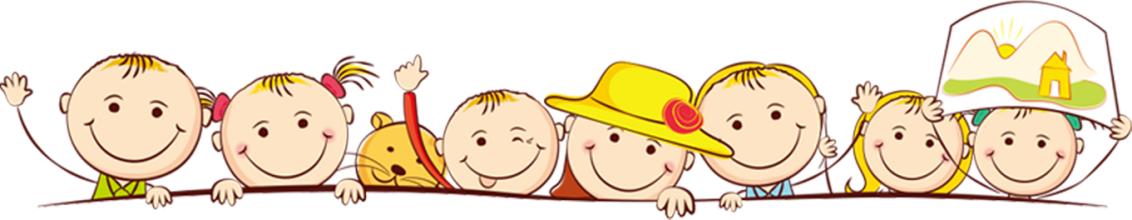 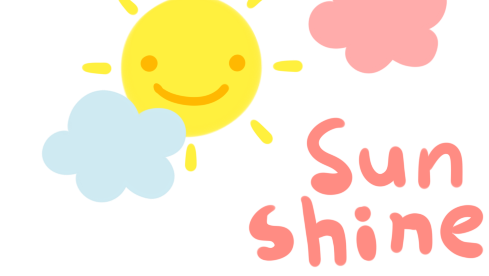 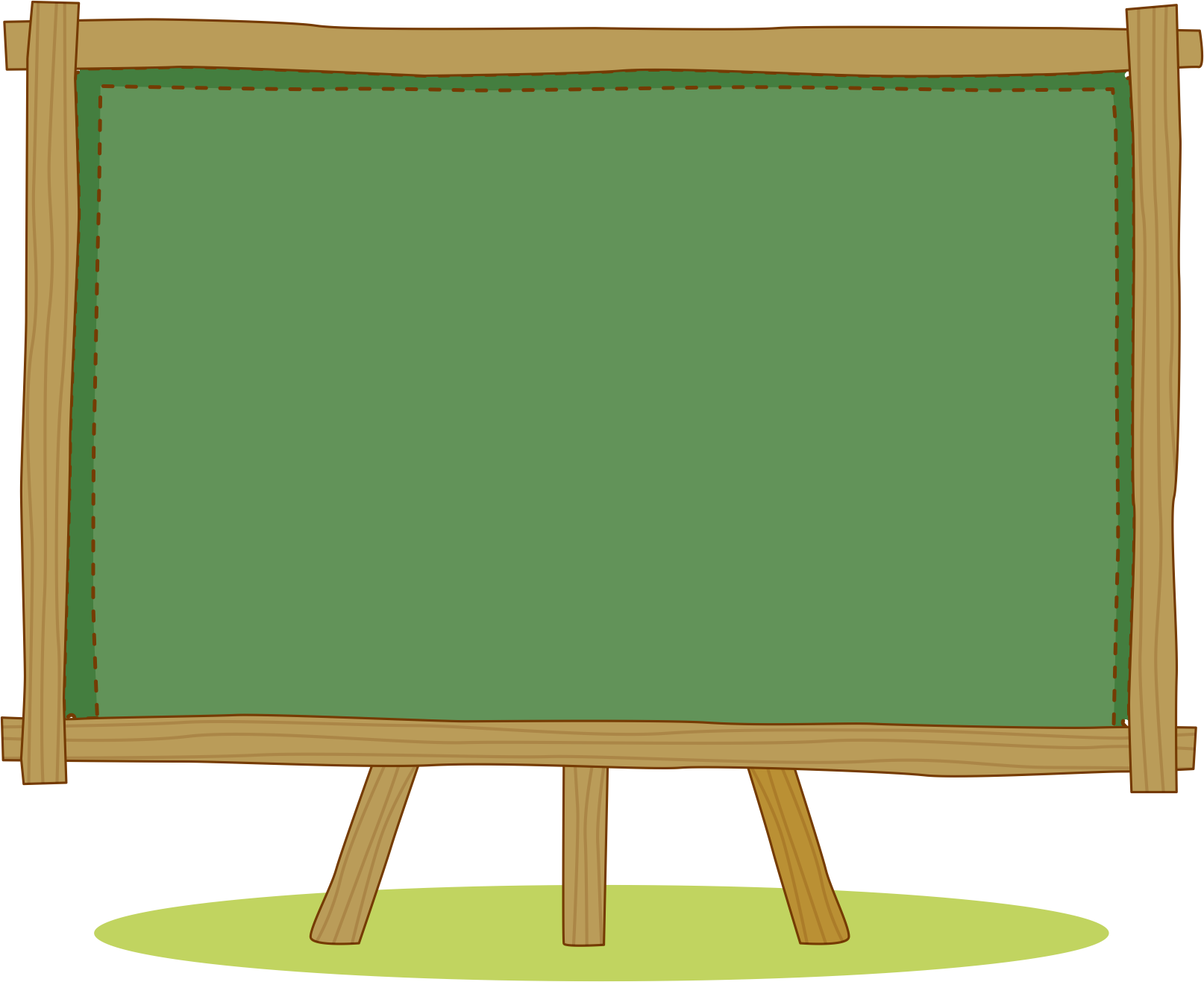 KHÁM PHÁ
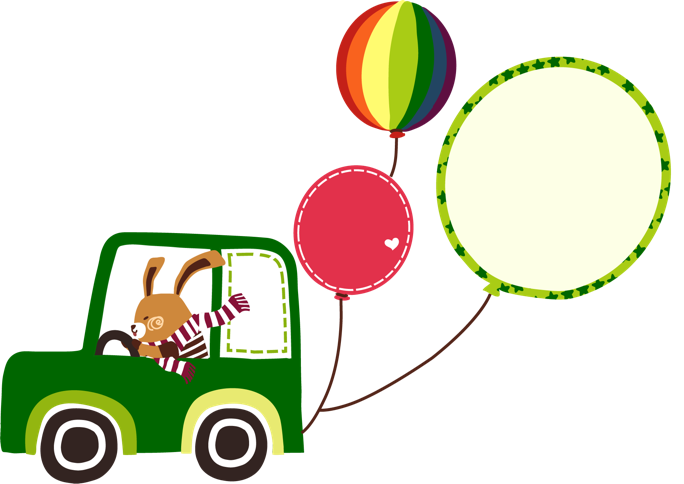 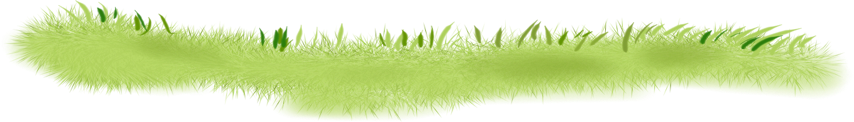 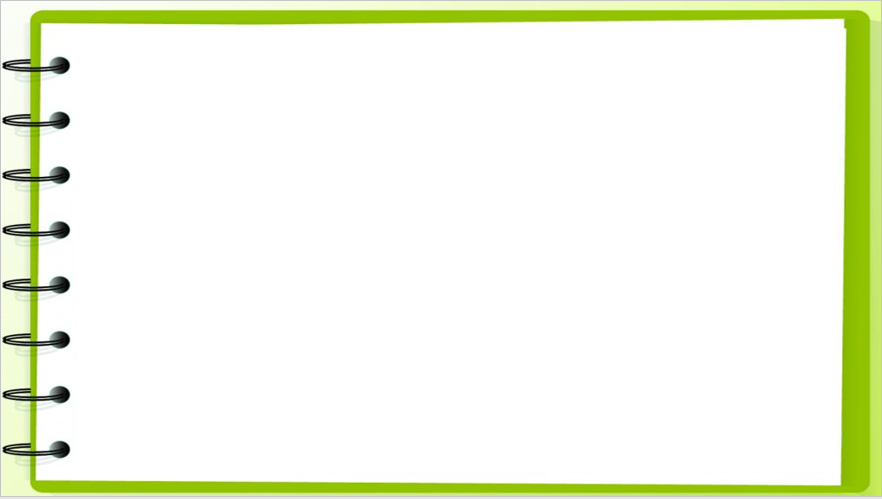 Dấu trừ
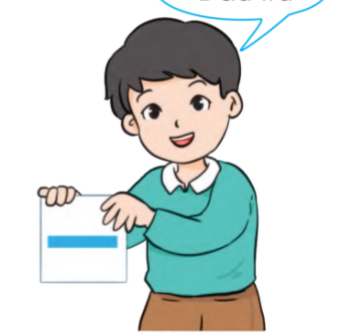 -
-
=
=
2
3
5
Năm trừ hai bằng ba.
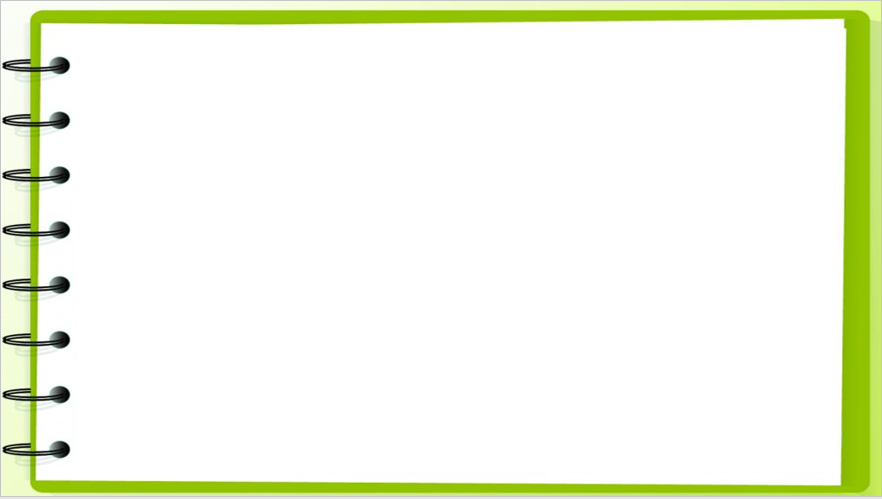 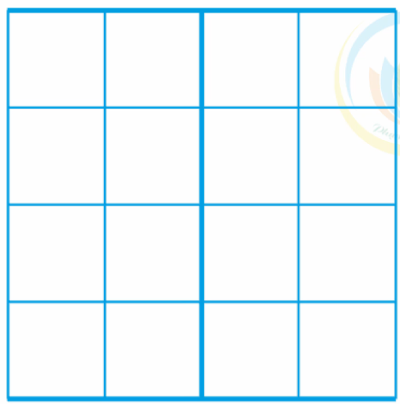 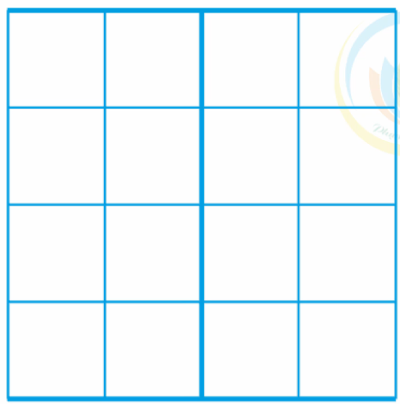 5
1
2
3
4
5
4
3
2
1
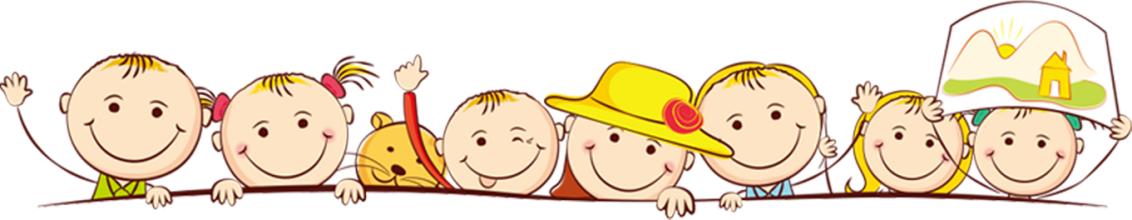 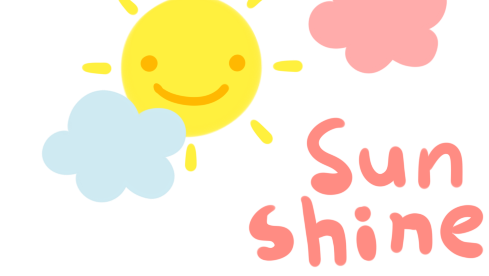 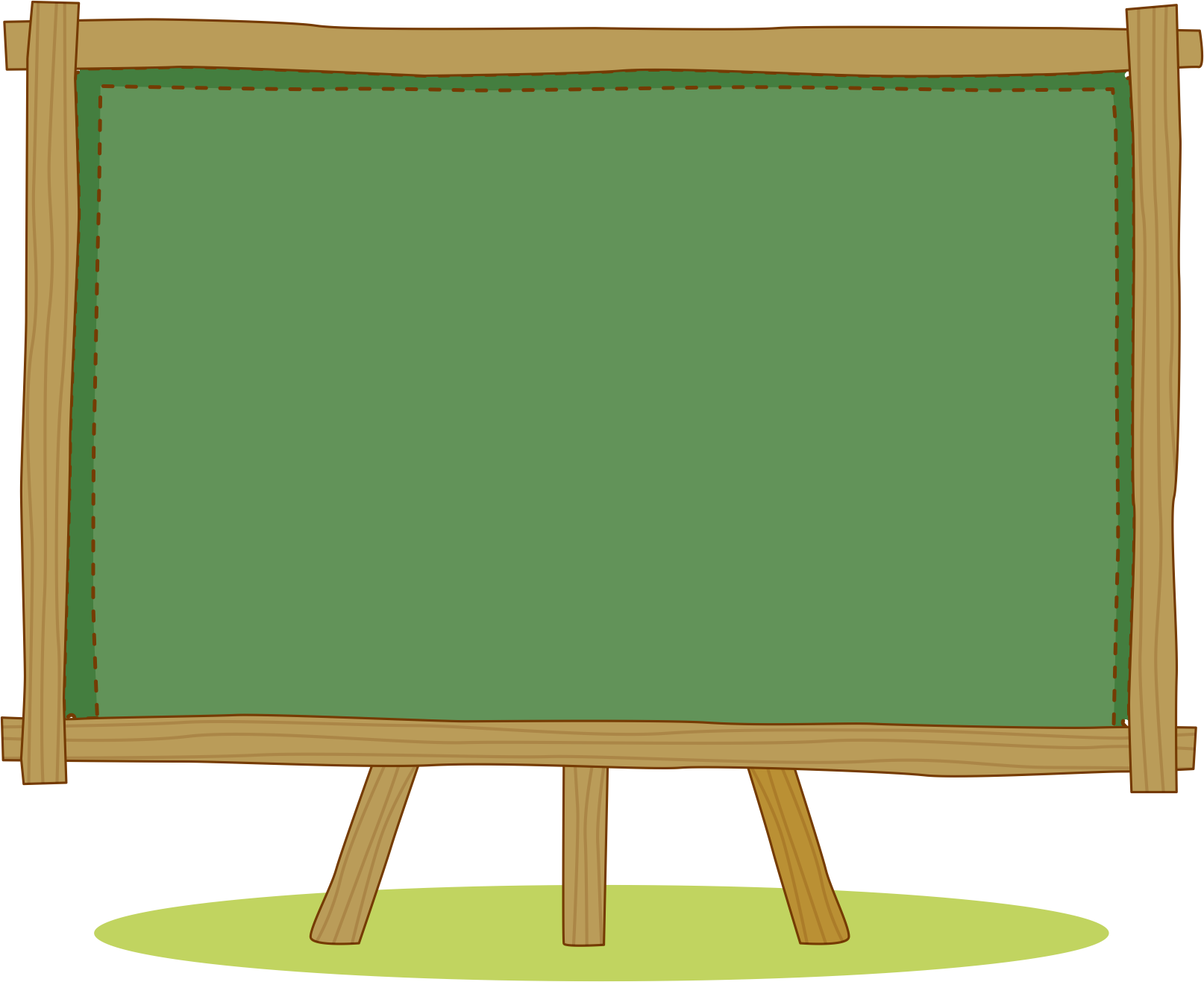 LUYỆN TẬP
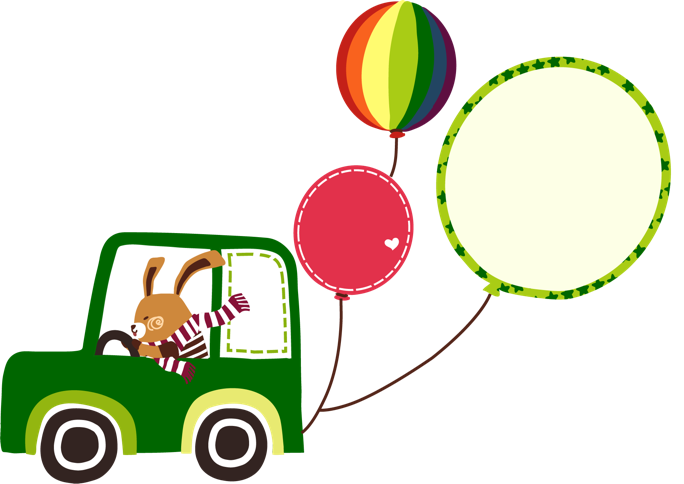 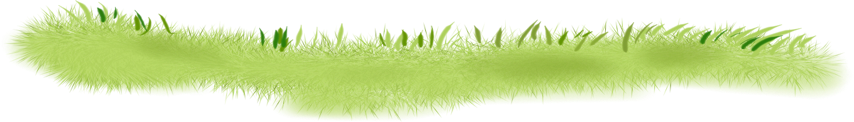 1
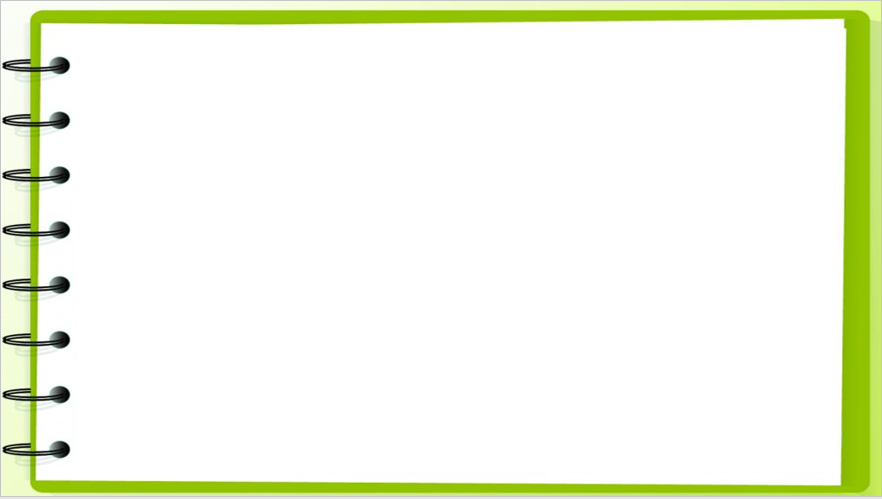 Số ?
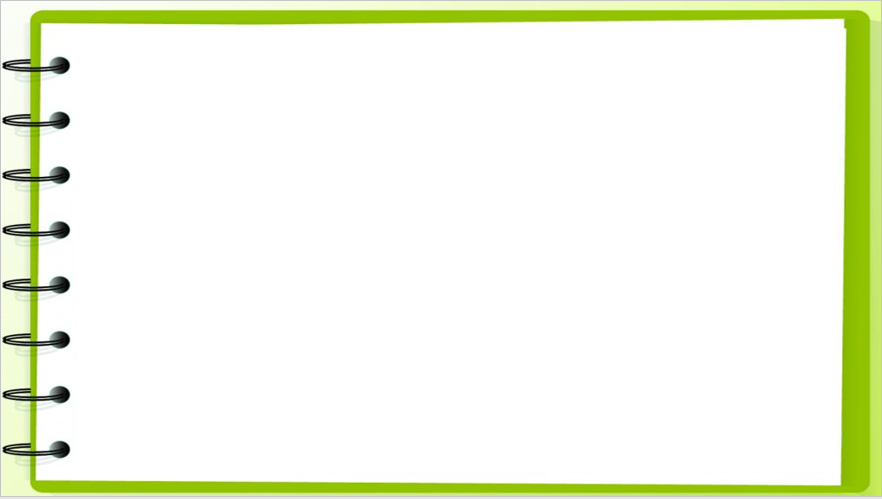 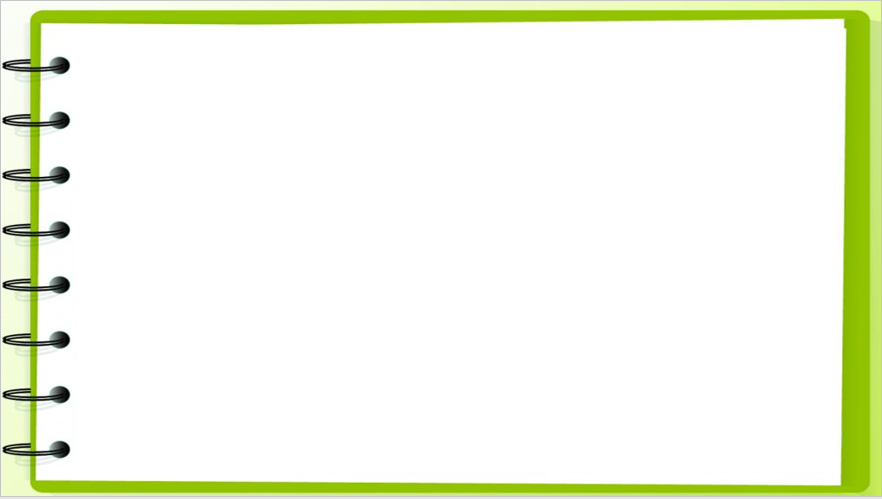 1
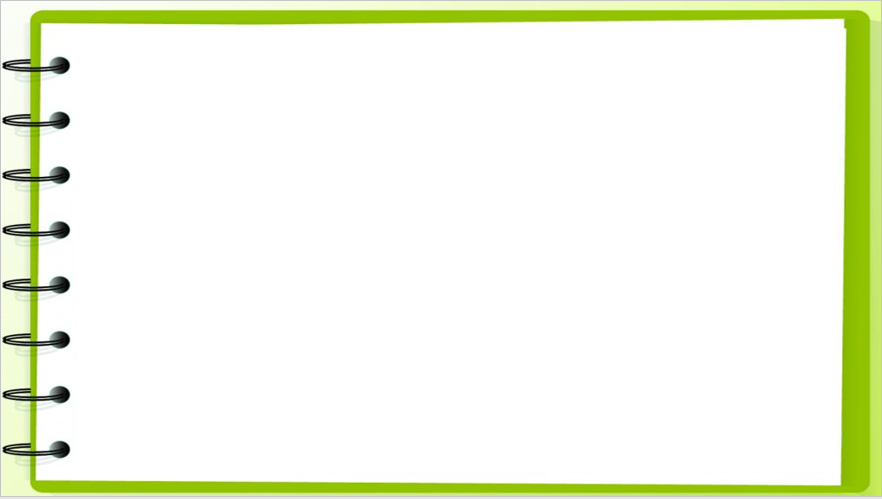 Số ?
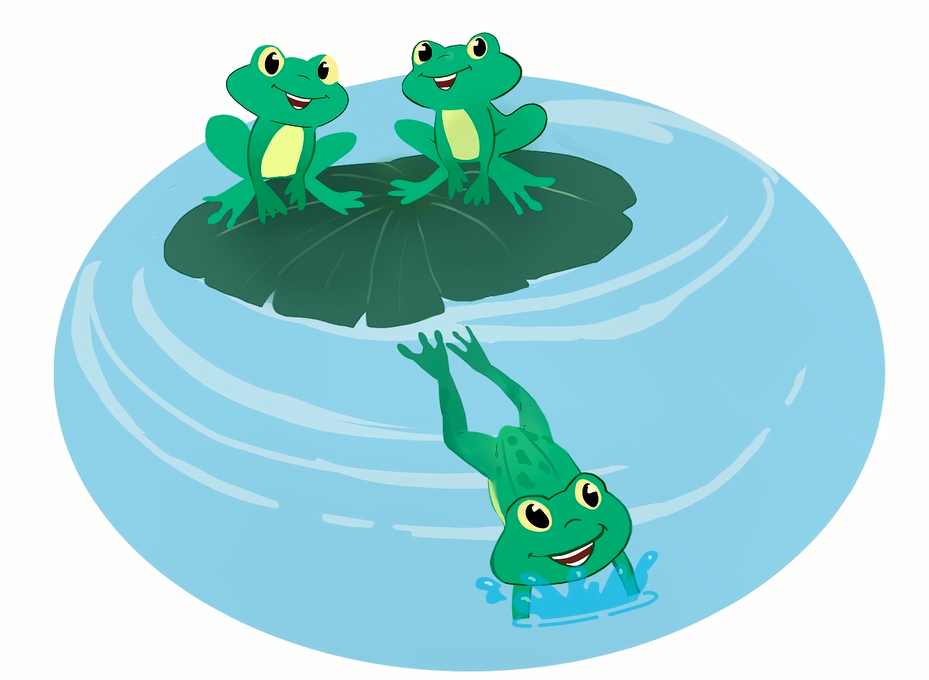 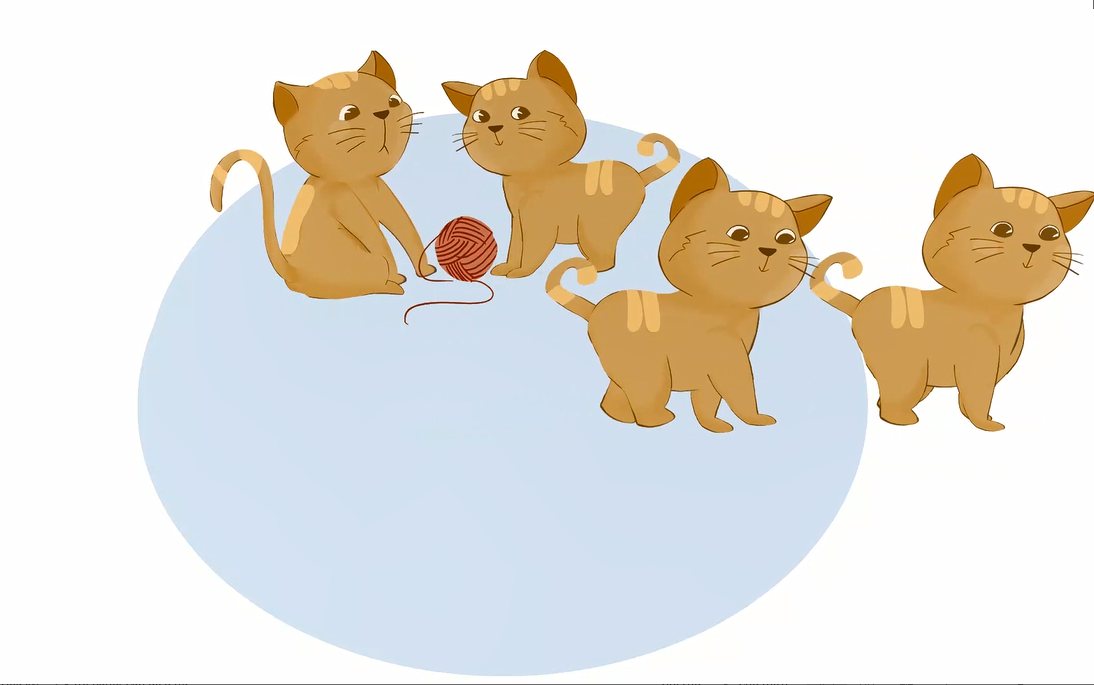 3 - 1 =
4 - 2 =
2
2
2
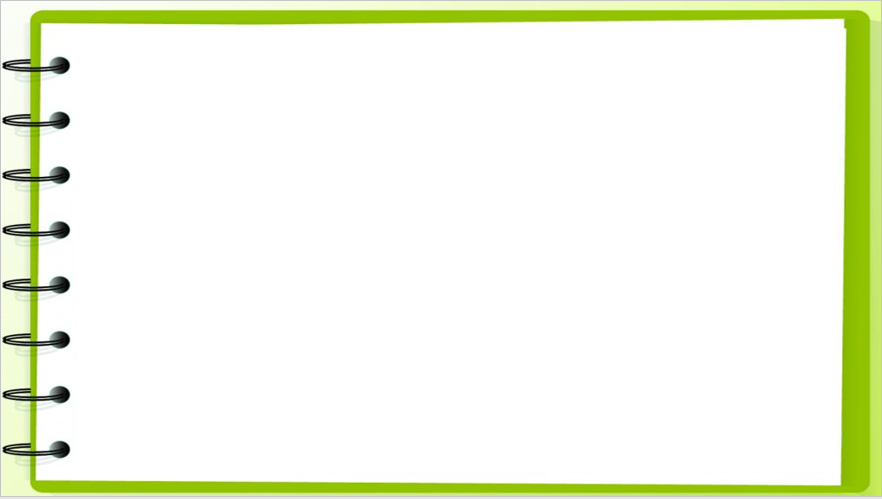 Nối phép tính thích hợp với mỗi tranh vẽ :
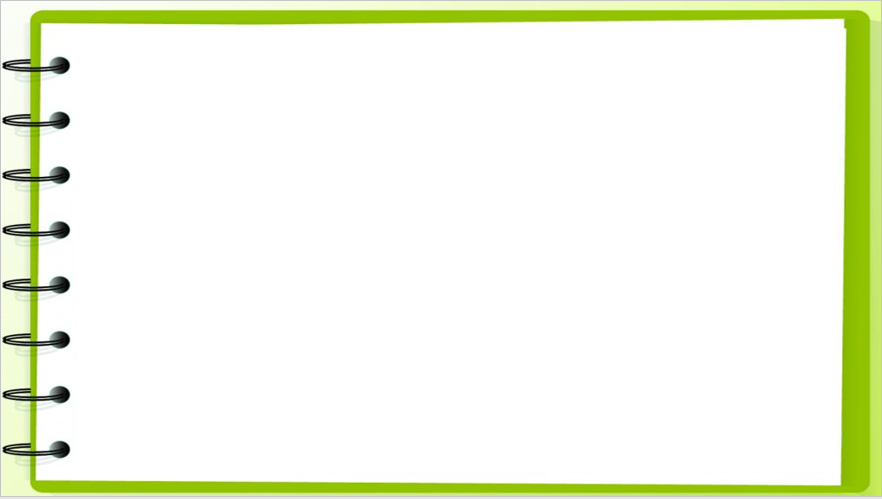 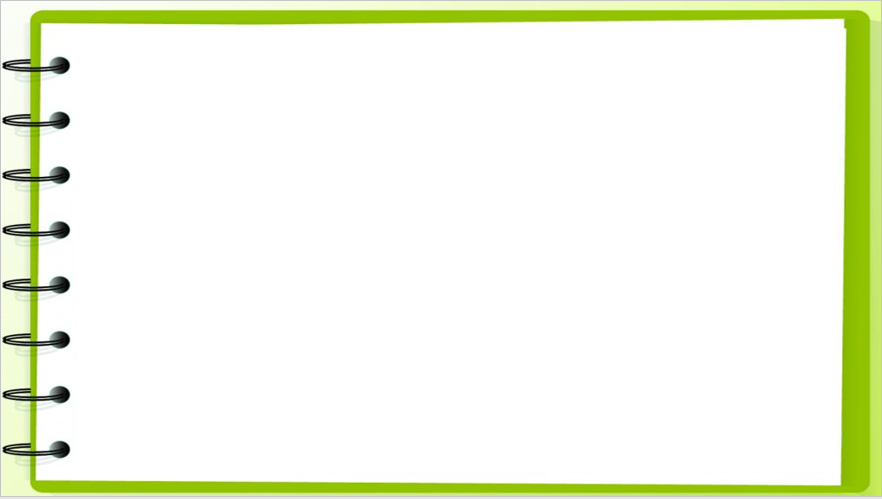 2
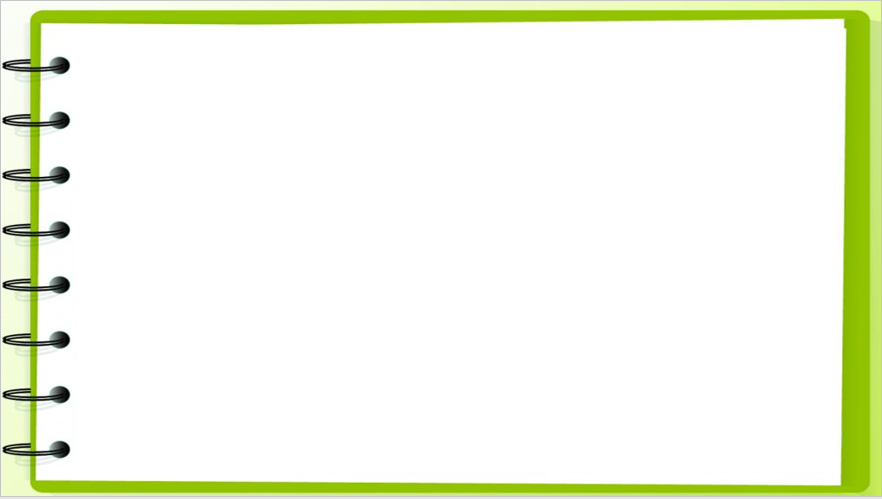 Nối phép tính thích hợp với mỗi tranh vẽ :
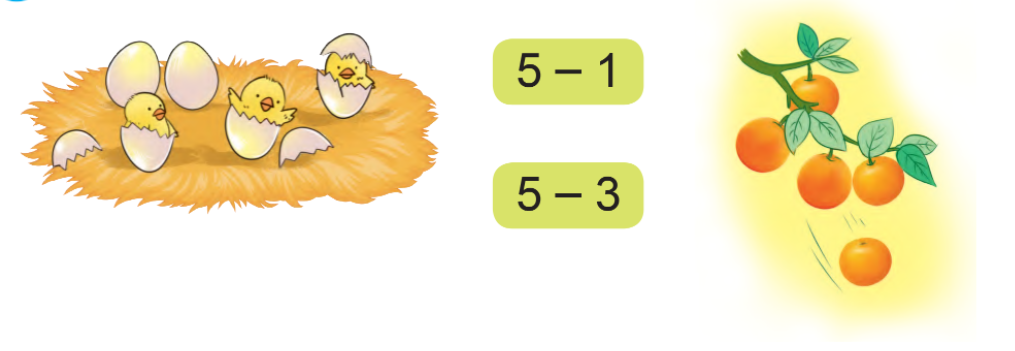 3
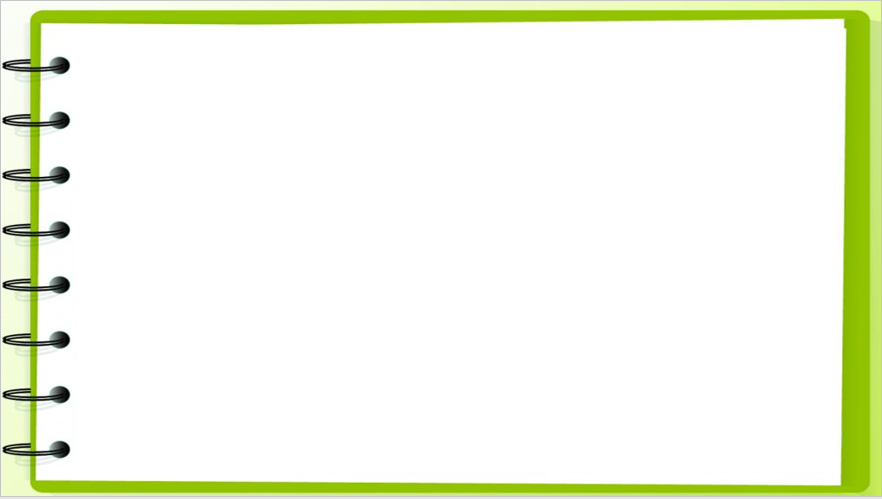 Xem tranh rồi viết phép tính thích hợp :
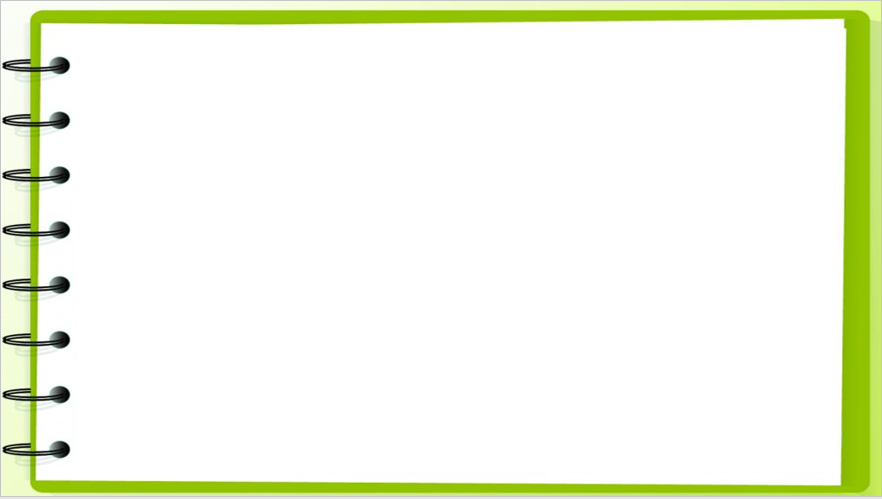 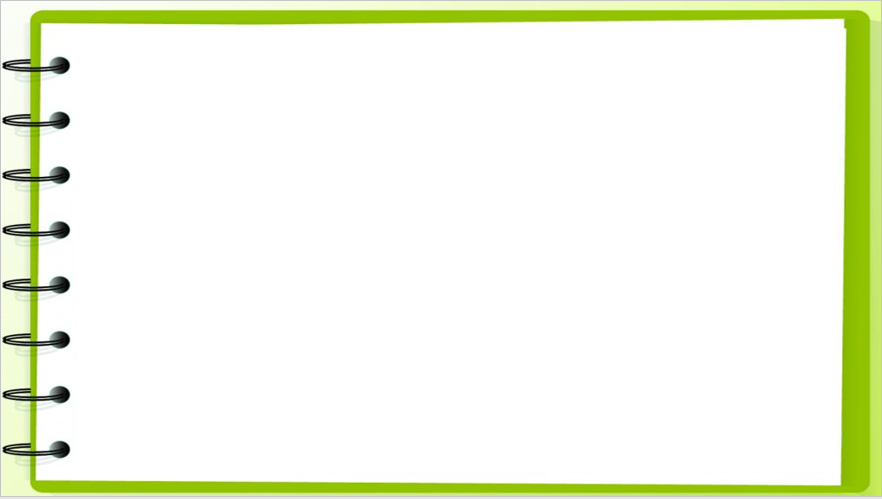 3
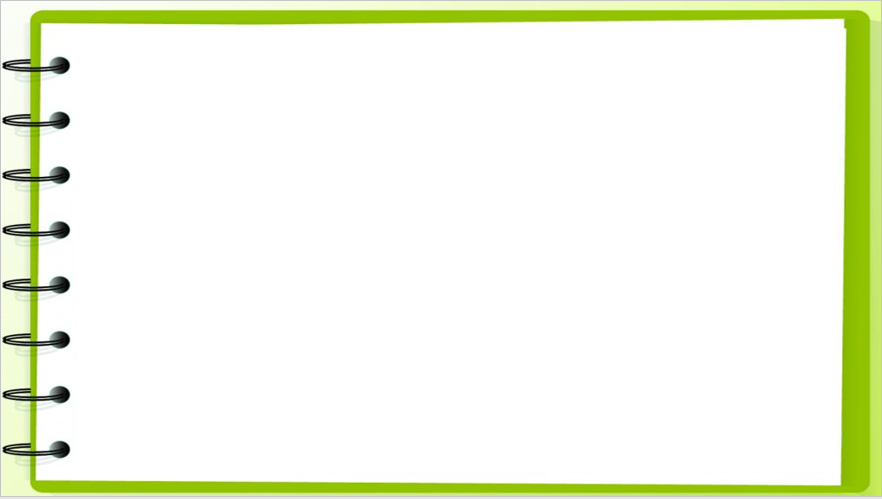 Xem tranh rồi viết phép tính thích hợp :
a)
b)
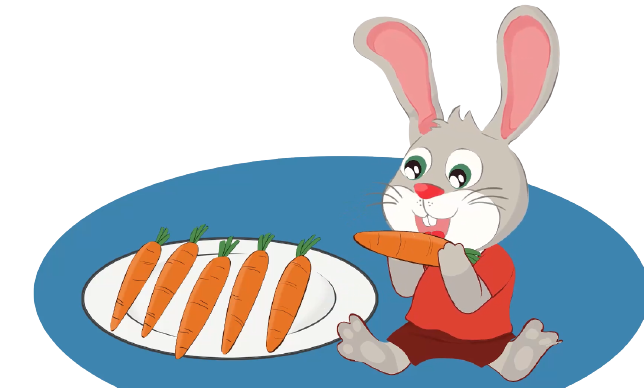 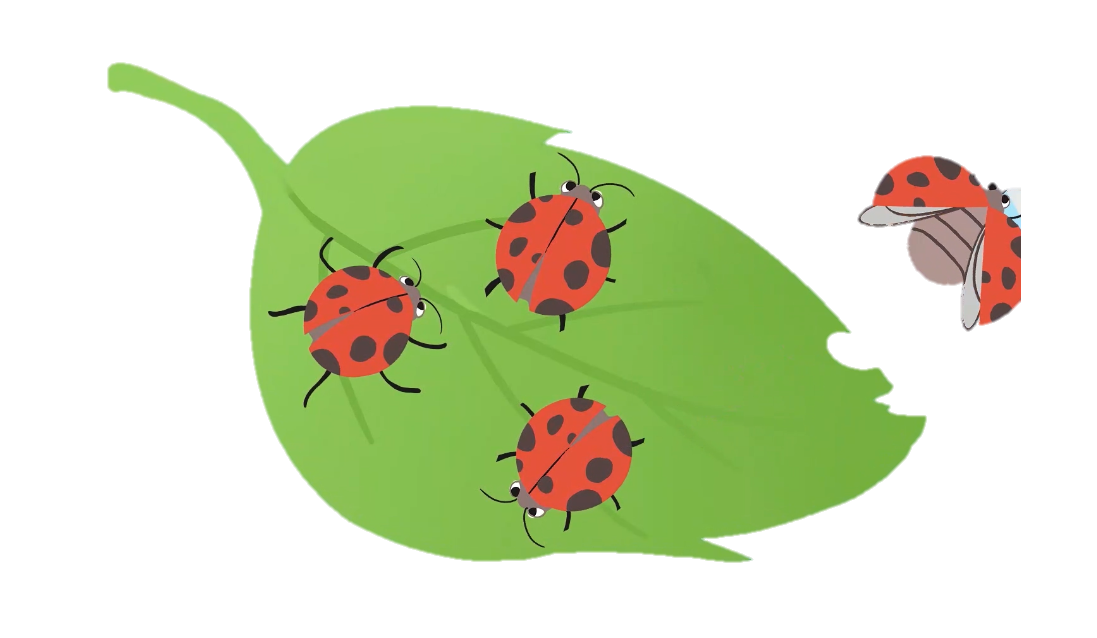 -
-
3
5
=
=
1
1
4
6
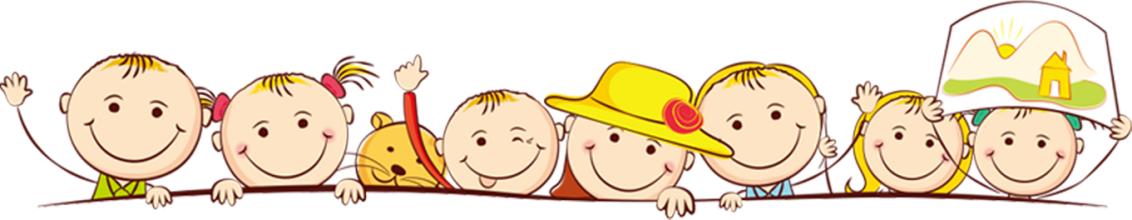 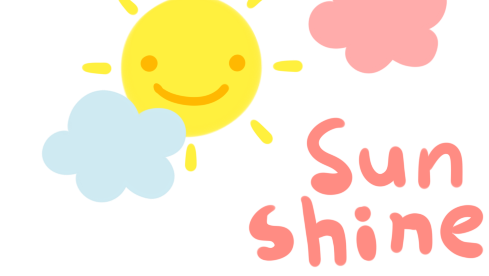 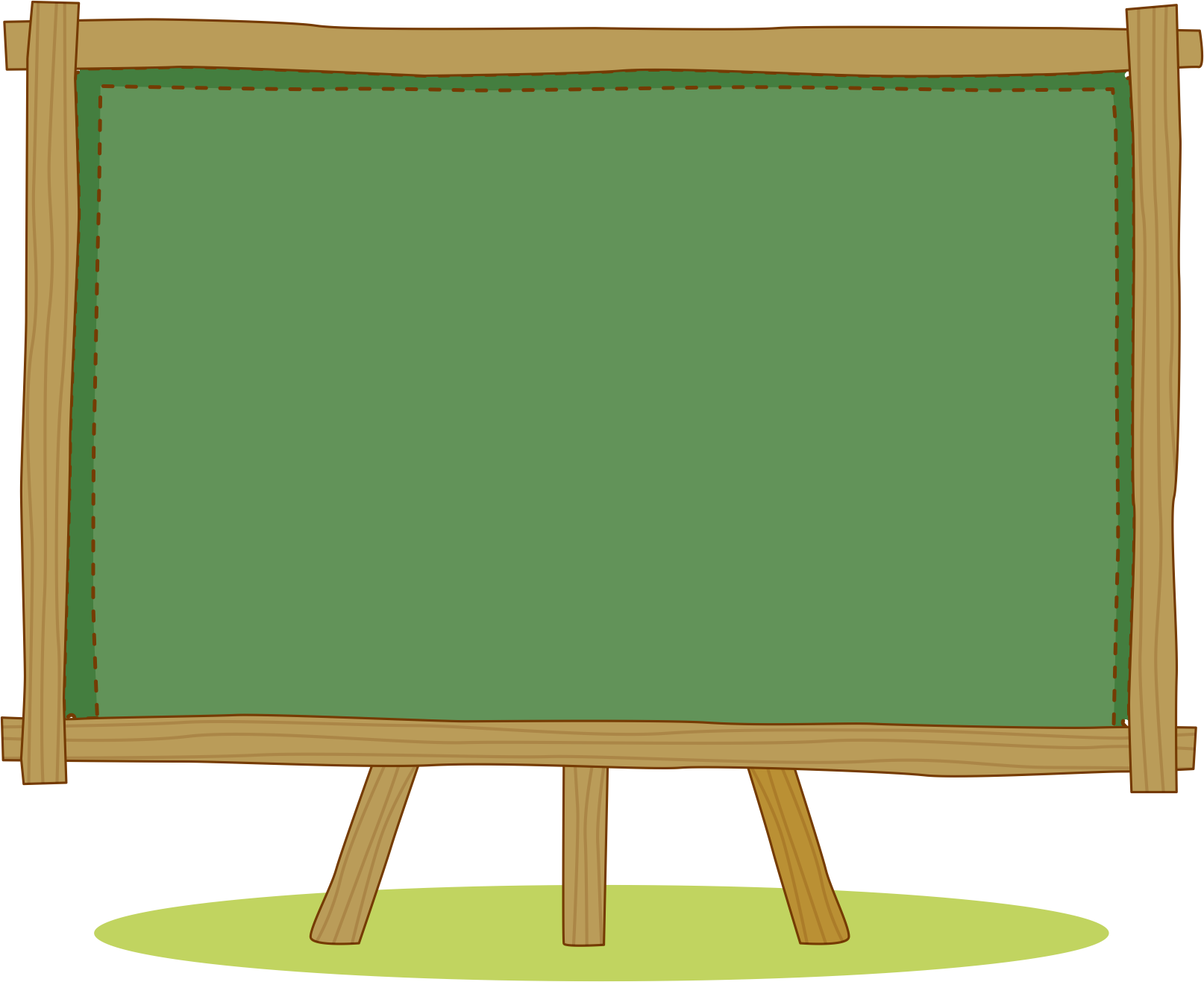 VẬN DỤNG
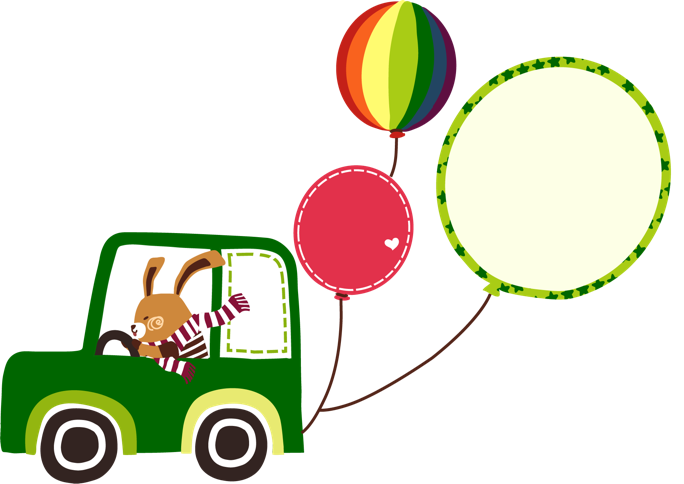 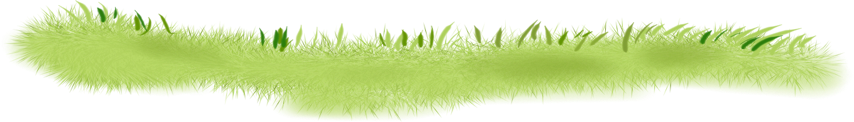 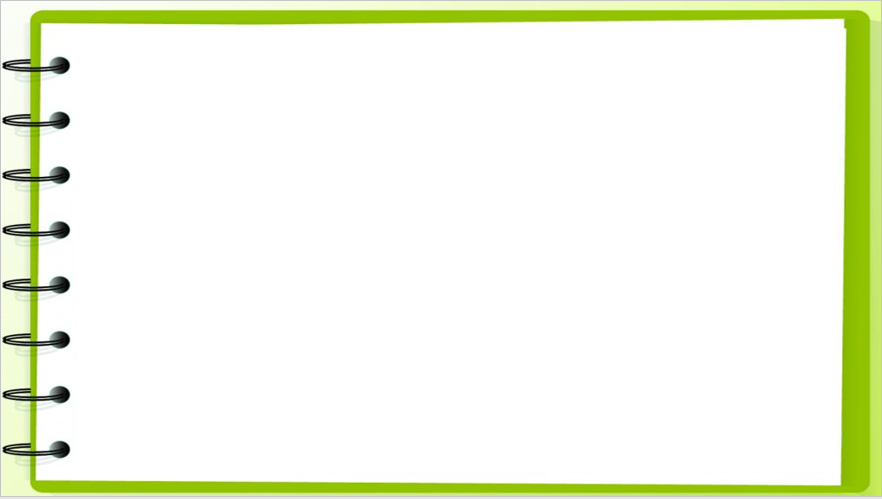 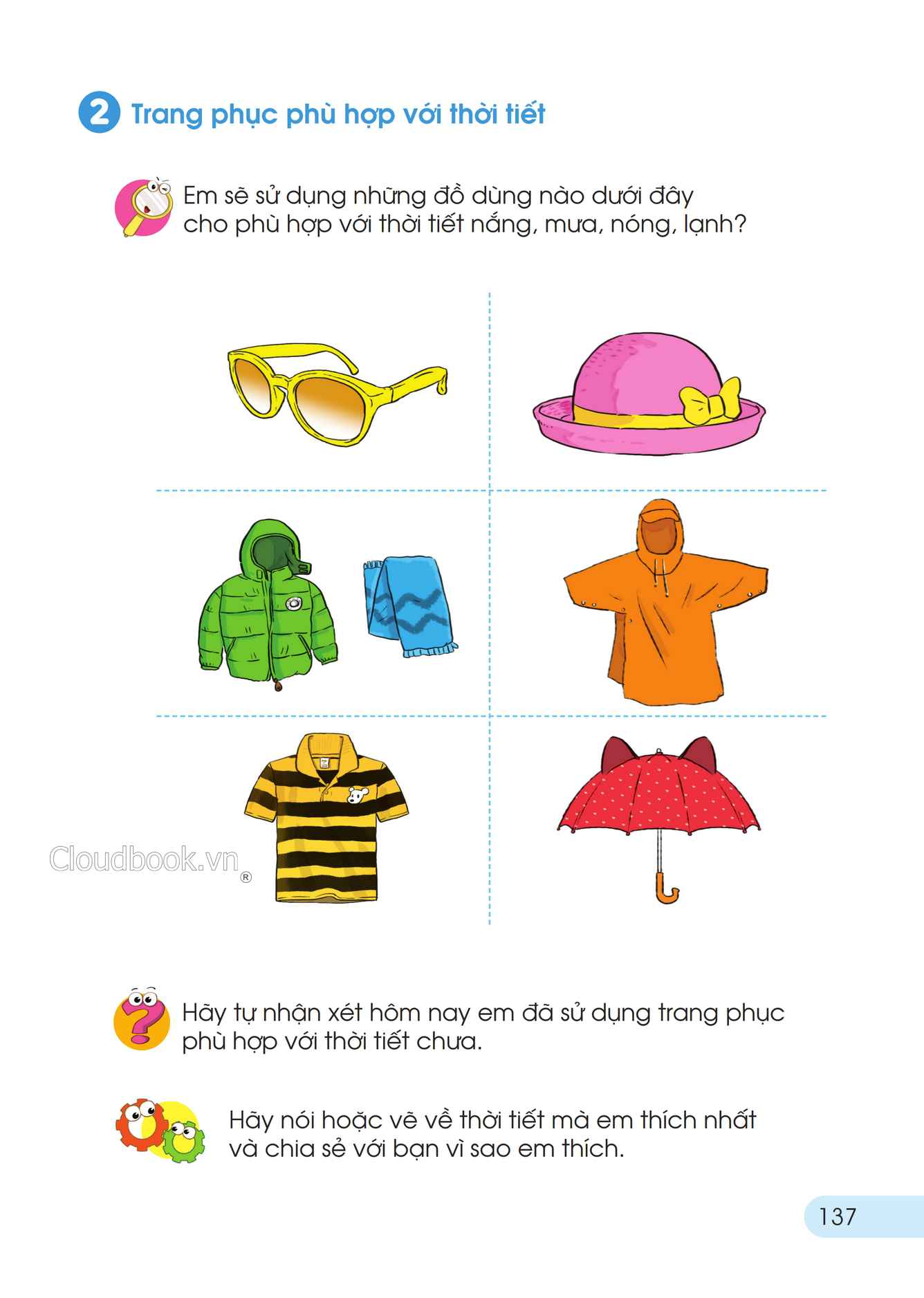 Kể các tình huống trong thực tế liên quan đến phép trừ  :
? ? ?
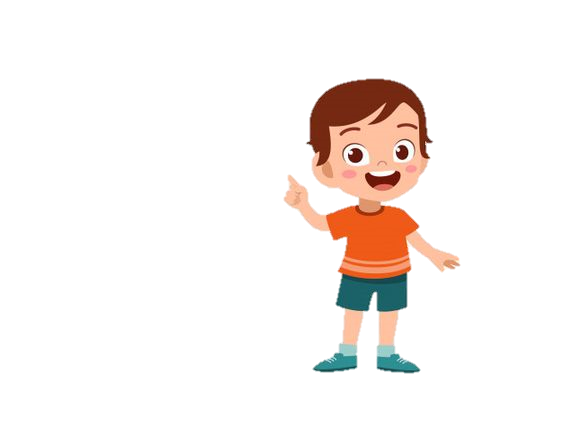 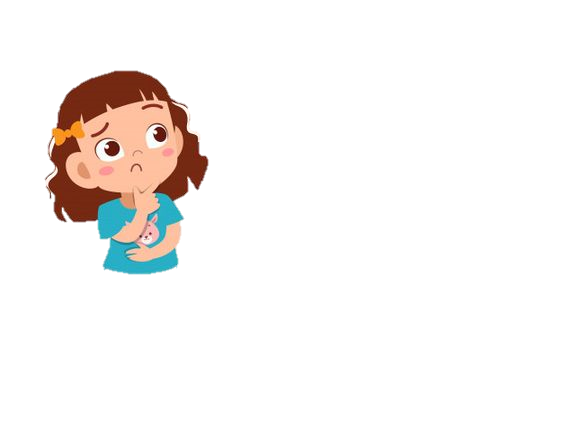 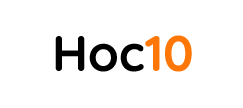 Cọp ơi! 
Cậu ở đâu thế ?
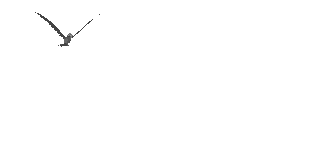 TỚ SẼ TÌM RA CẬU
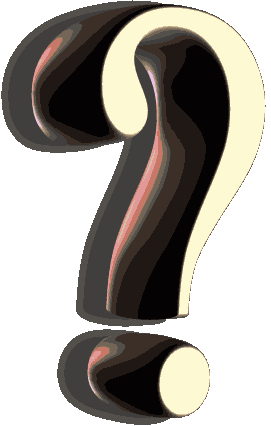 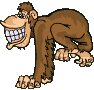 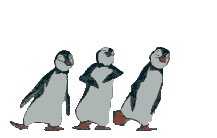 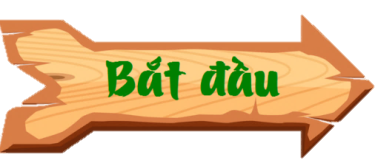 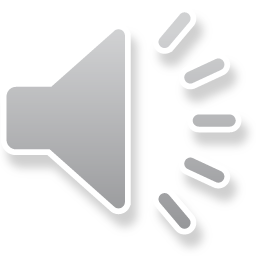 Cọp ơi! Cậu ở đâu thế?
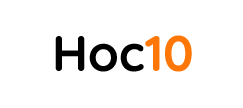 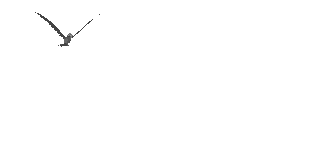 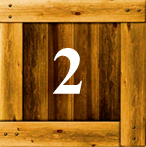 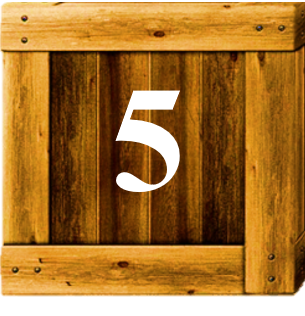 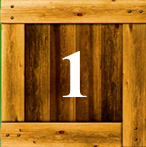 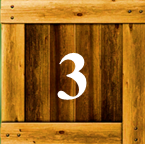 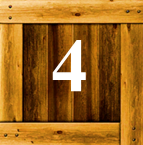 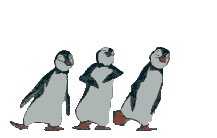 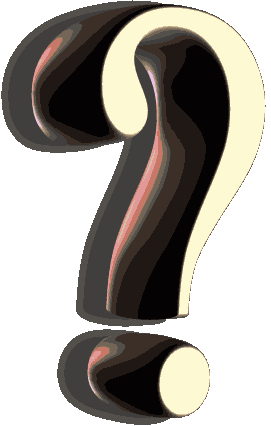 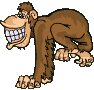 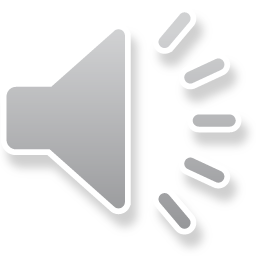 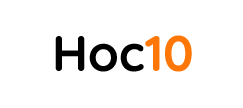 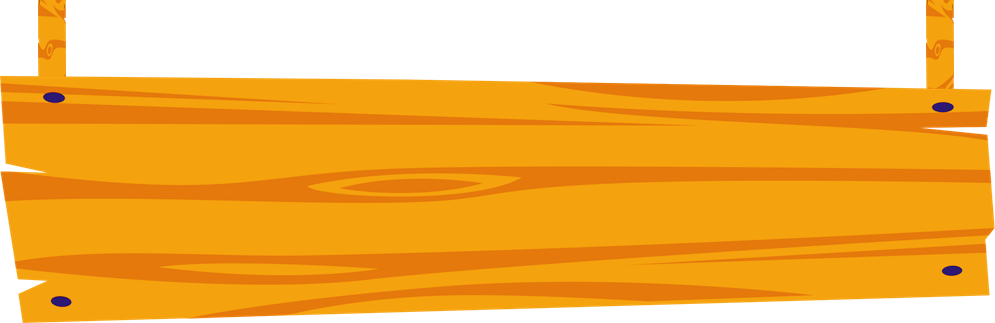 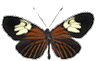 4 – 1 = …?
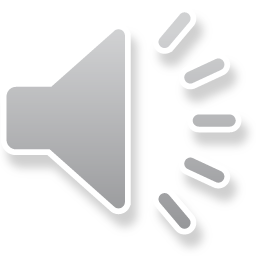 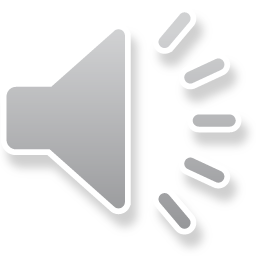 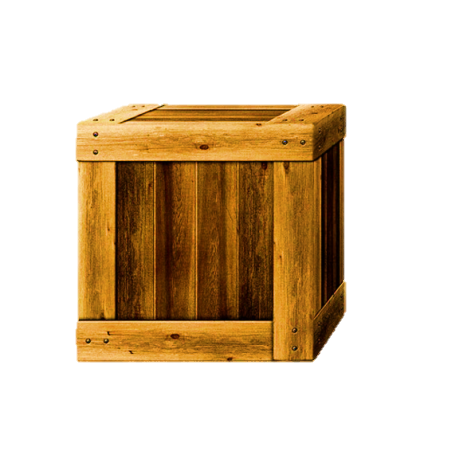 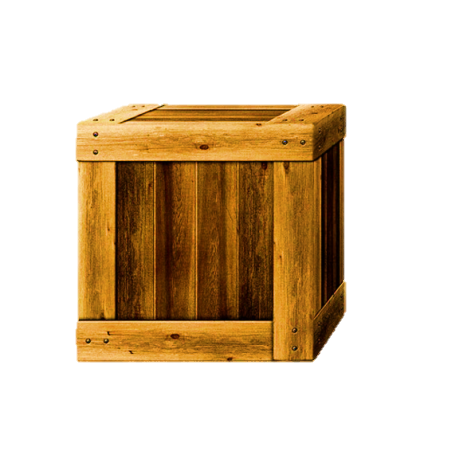 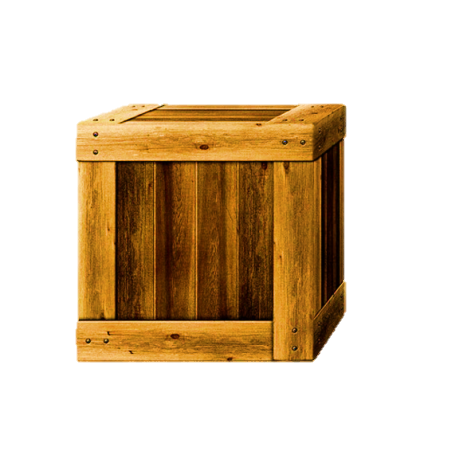 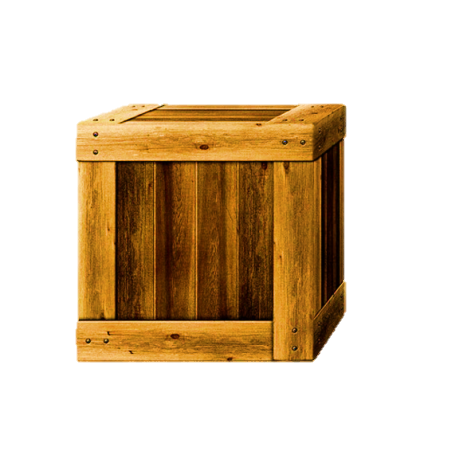 C. 1
D. 0
A. 3
B. 2
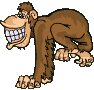 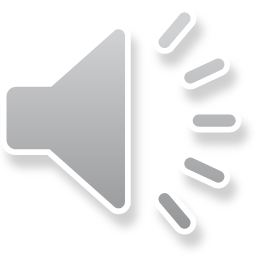 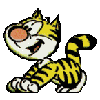 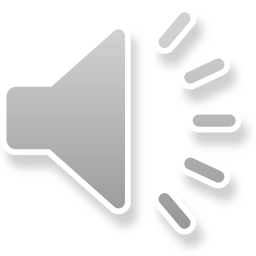 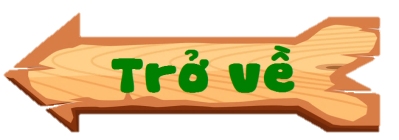 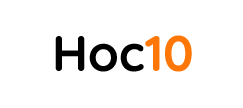 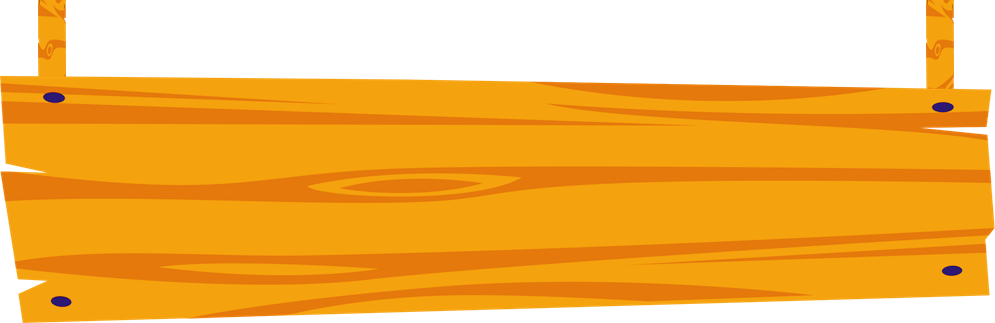 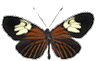 Số nào ở giữa số 1 và số 3 ?
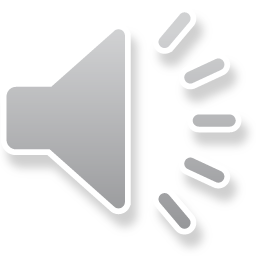 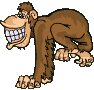 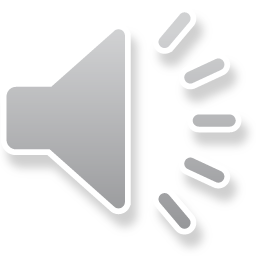 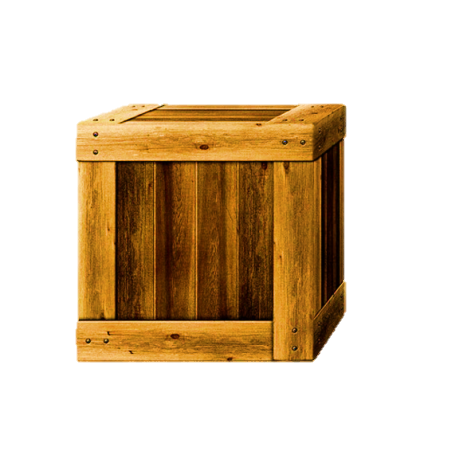 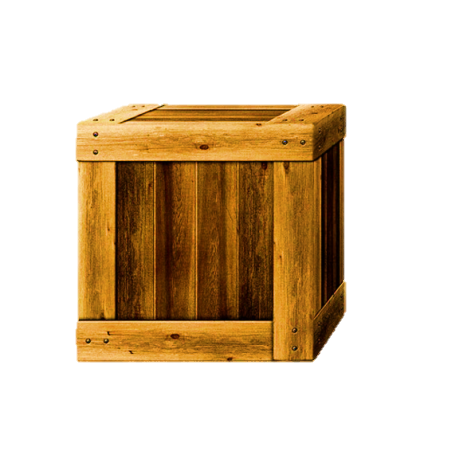 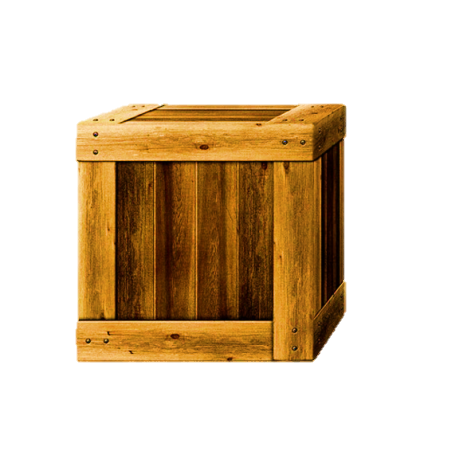 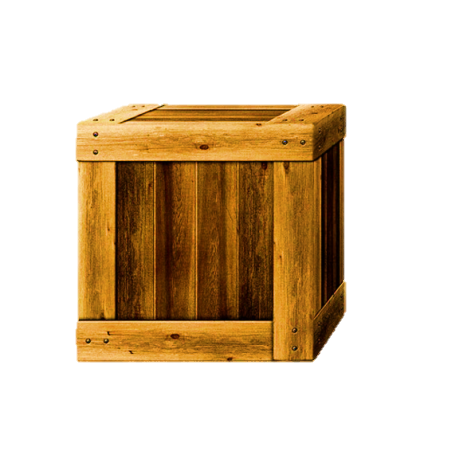 C. 3
D. 4
A. 1
B. 2
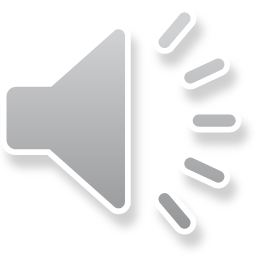 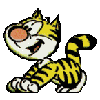 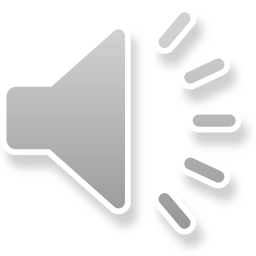 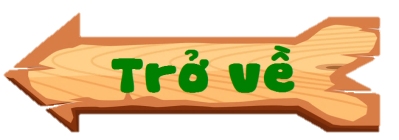 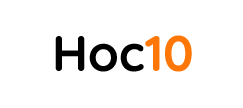 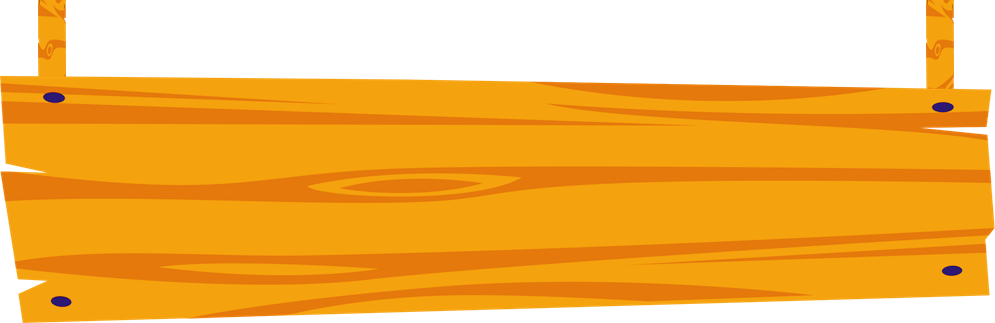 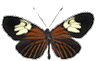 5 – 3 = …. ?
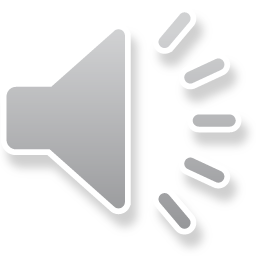 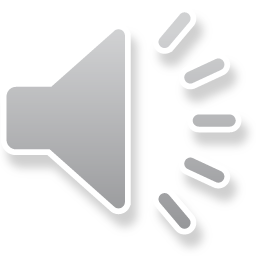 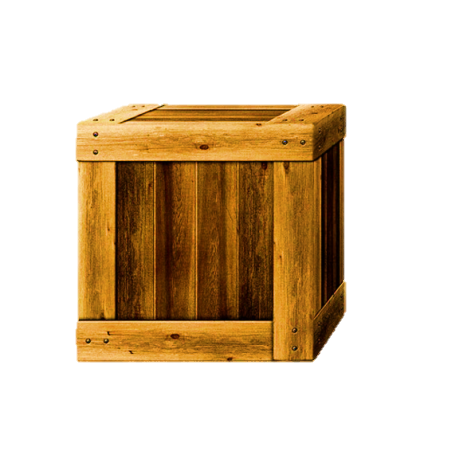 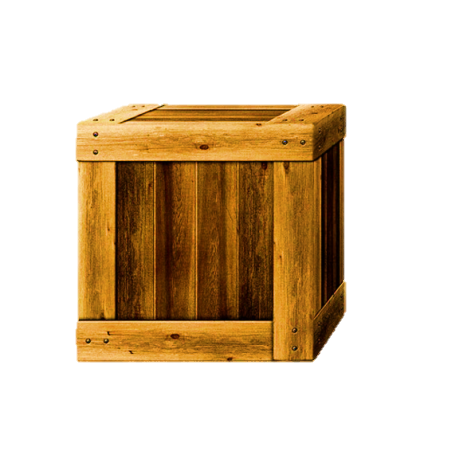 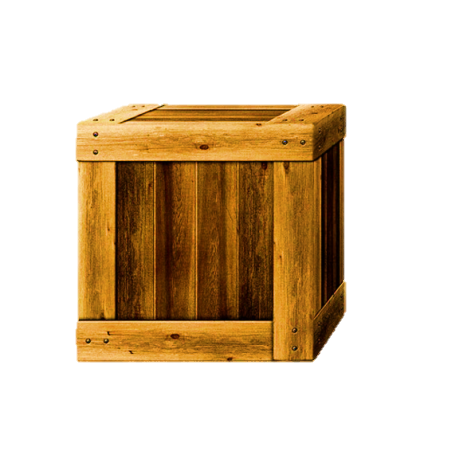 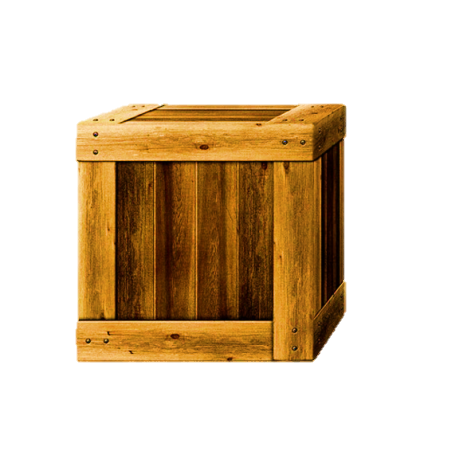 D. 1
A. 4
C. 2
B. 3
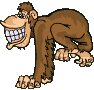 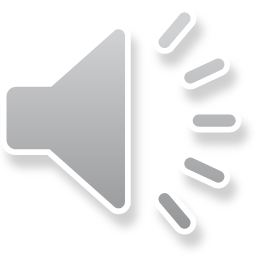 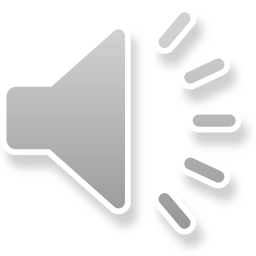 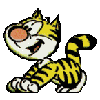 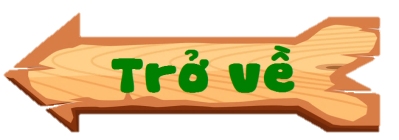 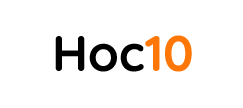 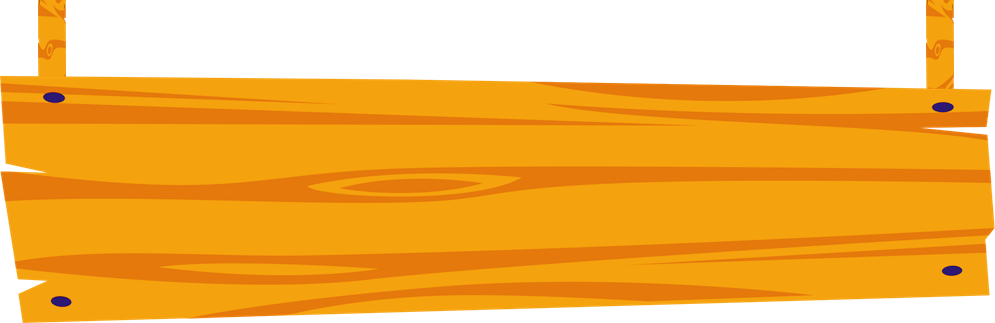 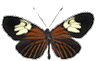 Số 7 đứng trước số nào?
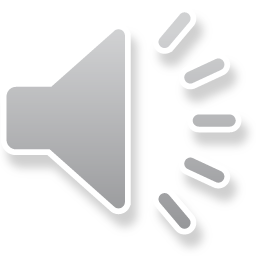 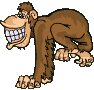 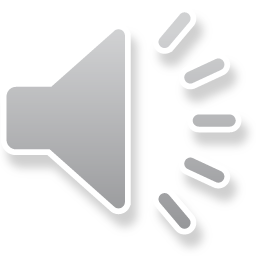 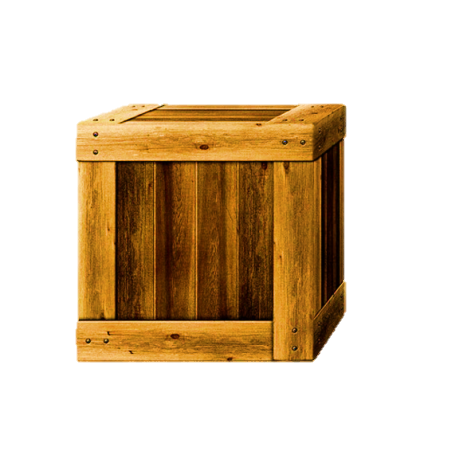 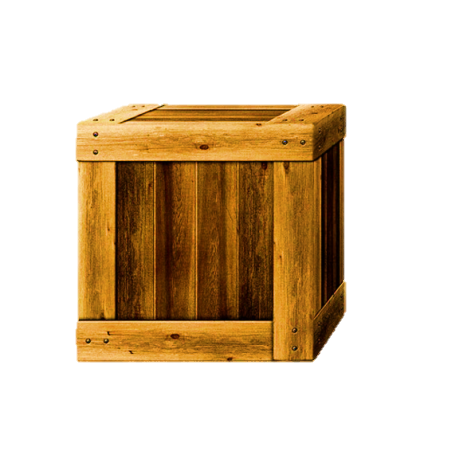 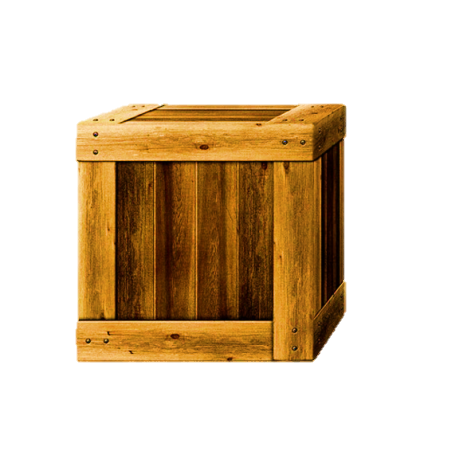 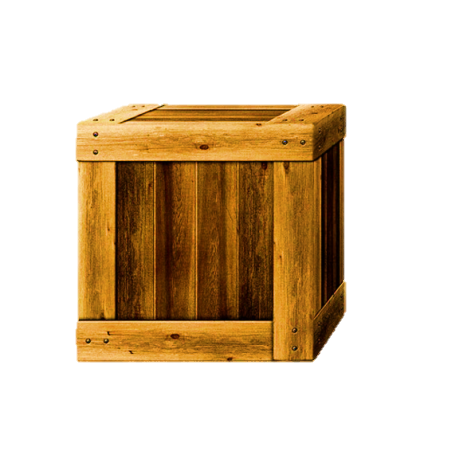 D. 8
C. 7
A. 5
B. 6
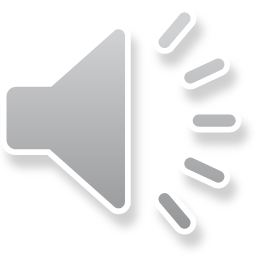 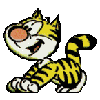 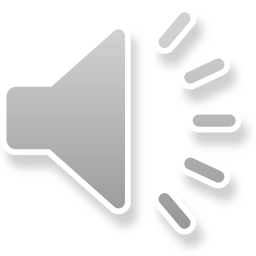 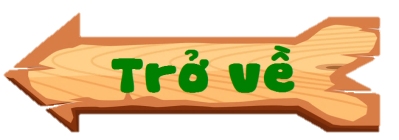 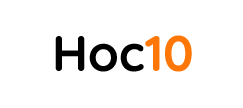 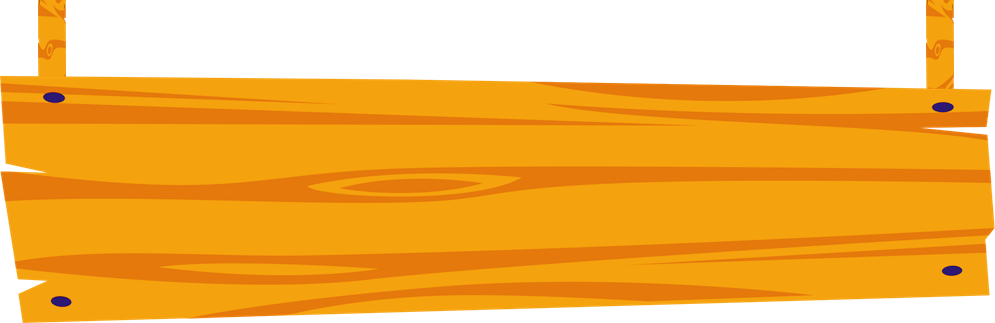 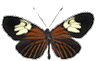 3 - …. = 1 ?
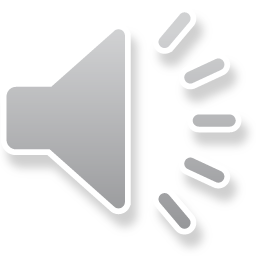 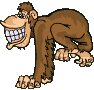 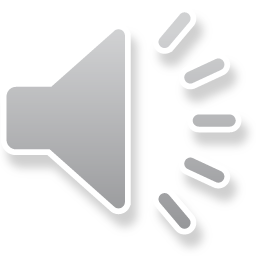 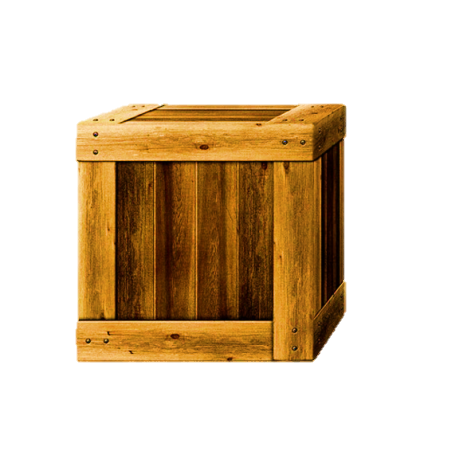 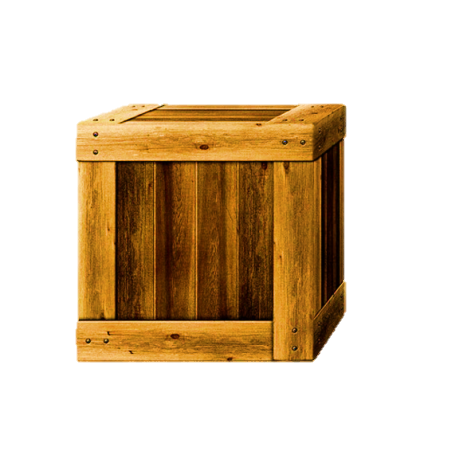 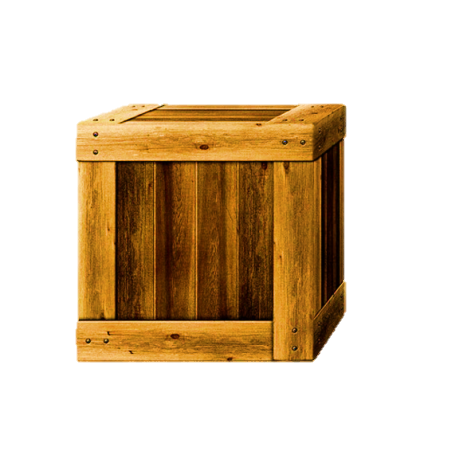 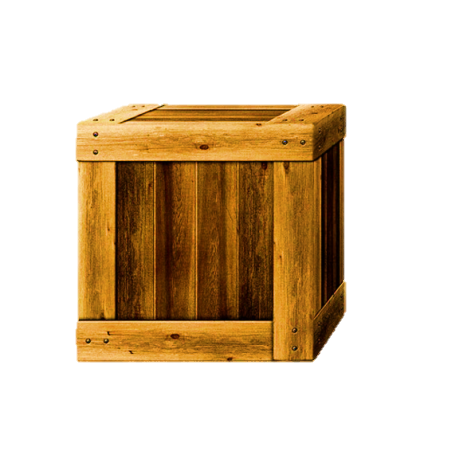 C. 3
D. 4
A. 1
B. 2
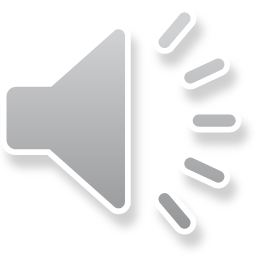 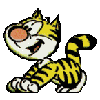 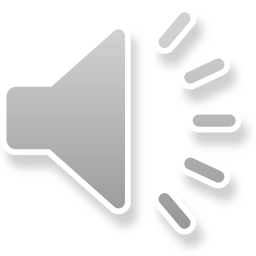 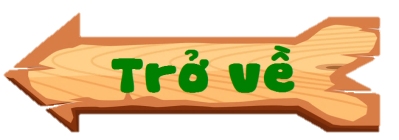